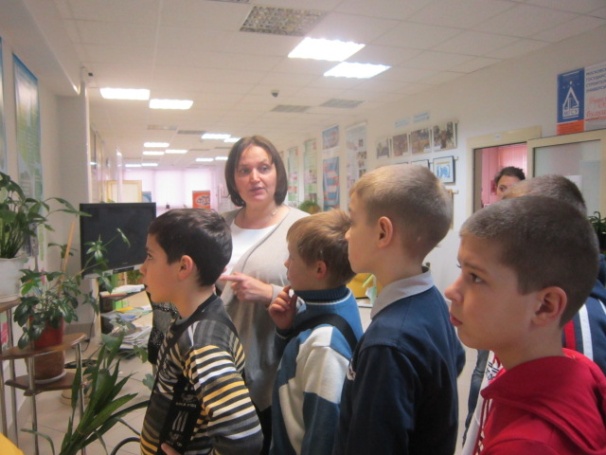 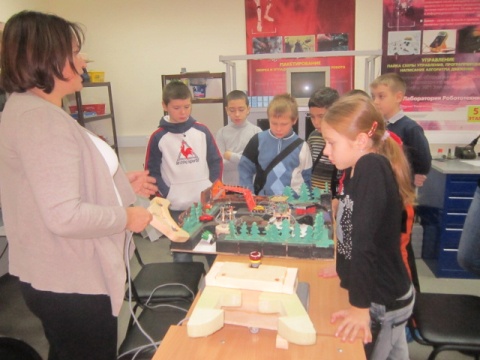 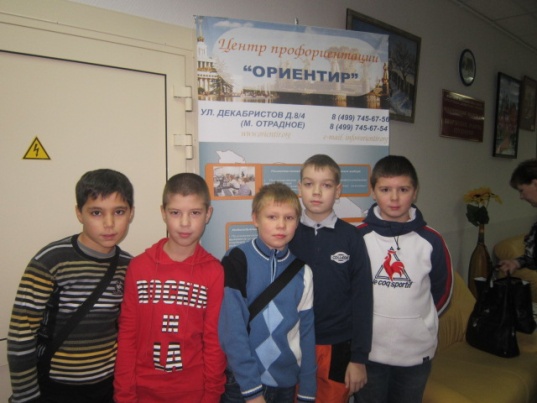 Осенние каникулы, 4 «А».7 ноября 2012г.
Психологический центр «Ориентир»
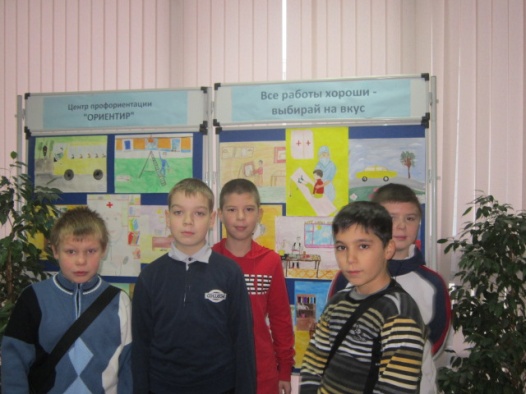 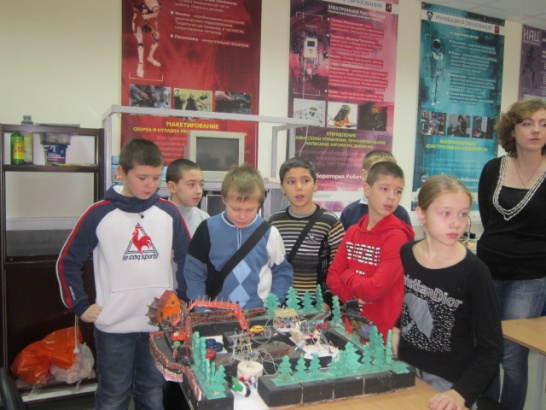 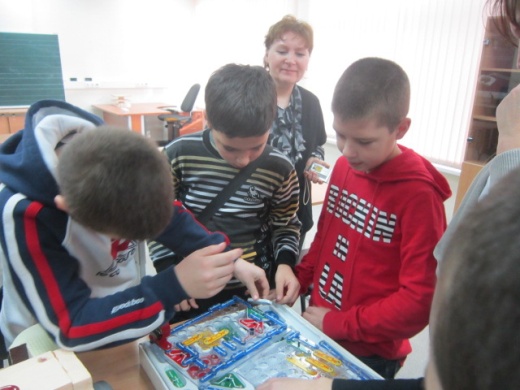